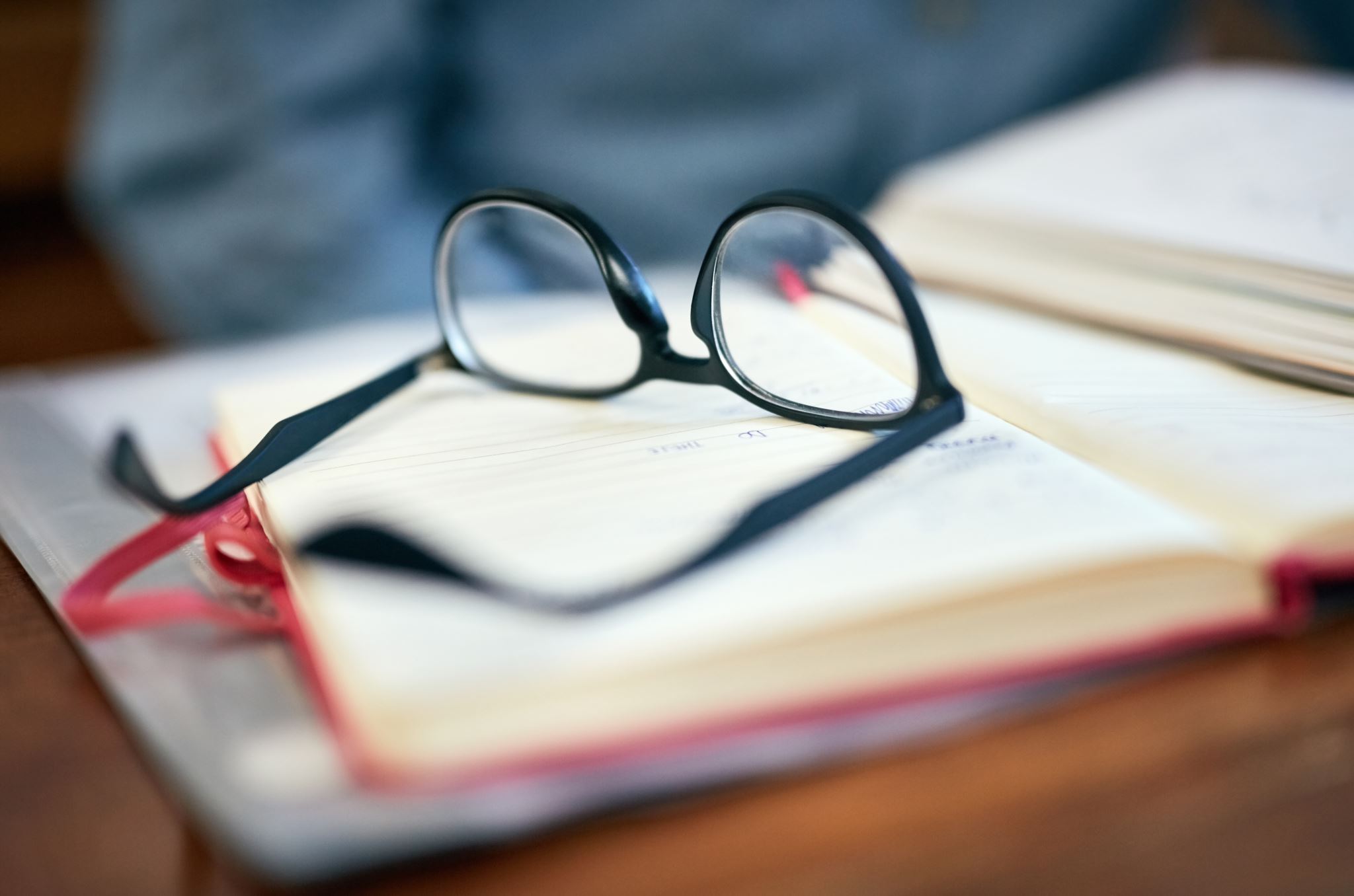 LOB klas 5
De decanen
Je vindt de decanen in Delta, tussen de lokalen 106 en 107.
Je kunt zonder afspraak langskomen. Er is (in de grote pauze) dagelijks minimaal één decaan aanwezig.
Verder mag je ook altijd mailen voor een afspraak op een ander moment:
m.monster@gymnasiumleiden.nl en t.schneider@gymnasiumleiden.nl
Begin nu!
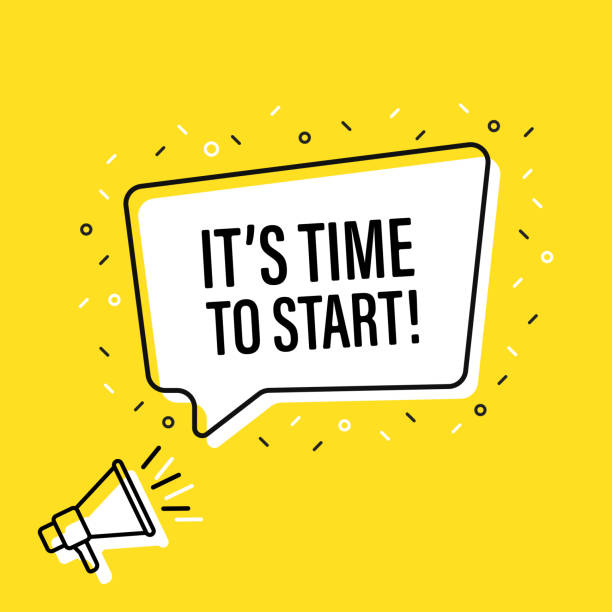 Het is belangrijk om nu al in klas 5 goed na te denken over een vervolgopleiding: als je een selectiestudie wil gaan volgen moet je al rond de kerstvakantie in klas 6 de knoop doorhakken. 
Let op! Je cijfers van eind klas 5 worden bij de selectie gebruikt.
Waar te beginnen?
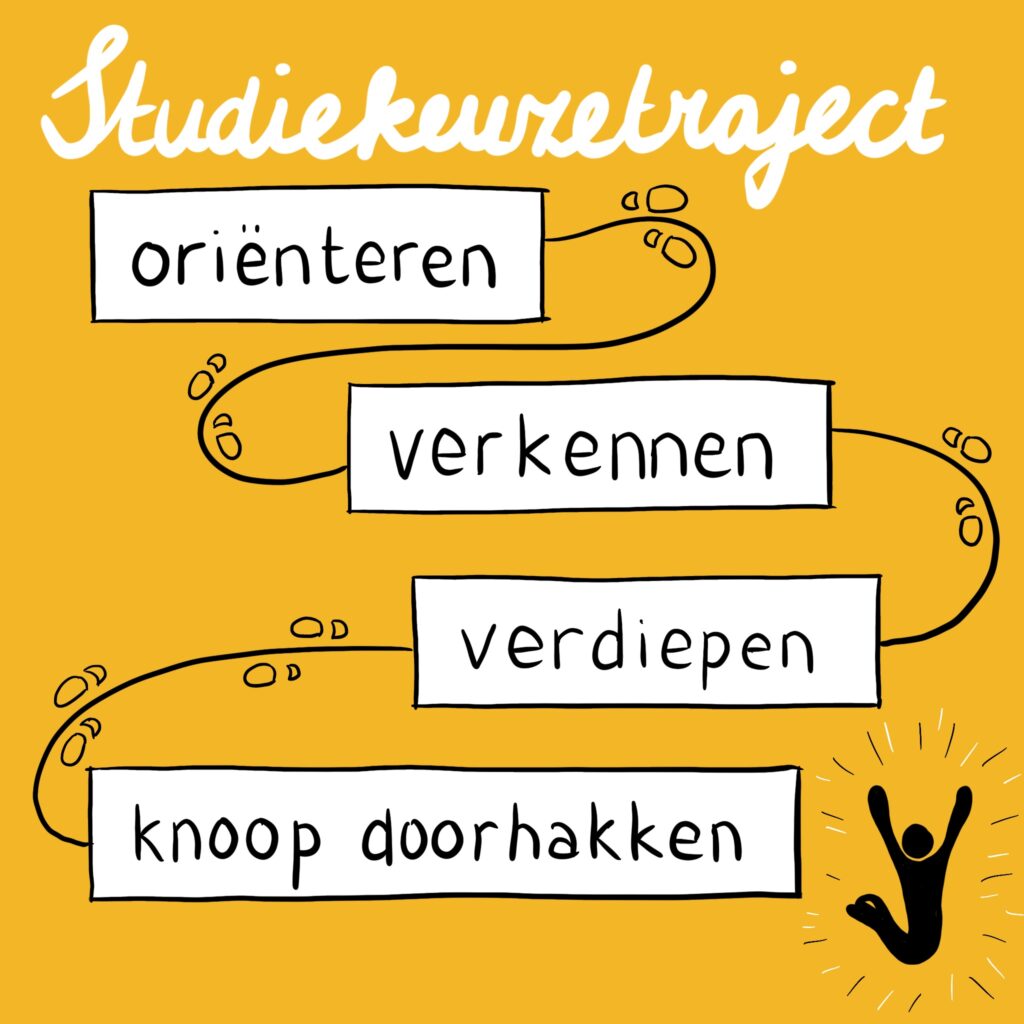 Wegstrepen
Hulp
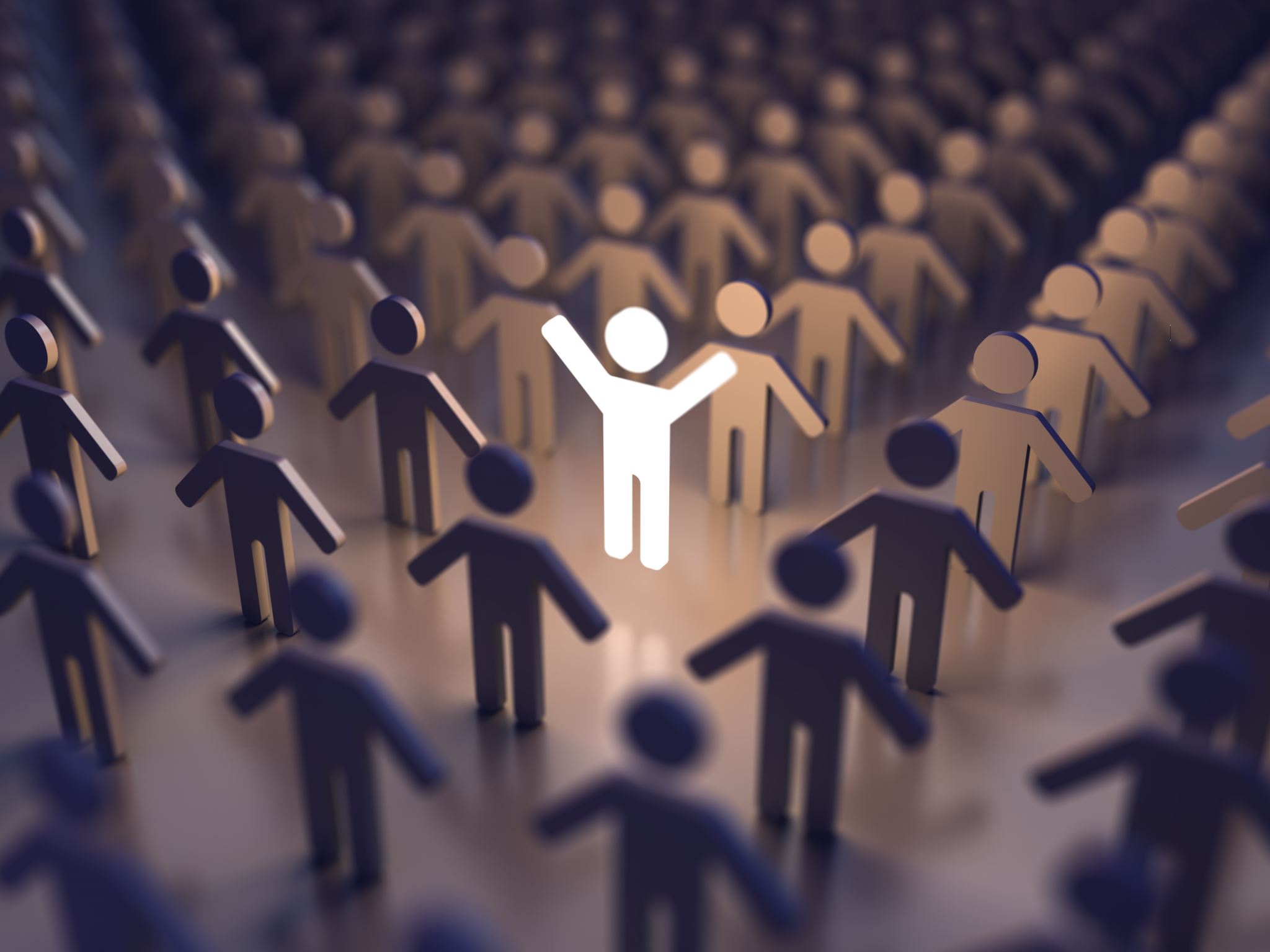 Familie
Kennissen
Vakdocenten
Mentor
Decanen
LinkedIn
Leidse Voorlichtingsavonden
Open dagen
Sites
Open dagen
LOB-Verlof
Je moet in klas 5 minstens twee LOB-activiteiten ondernemen (online of op locatie). 
Te laat = geen verlof!
Je kunt alleen verlof aanvragen buiten de toetsweken, op dagen waarop je geen andere toetsen of verplichte activiteiten hebt (bijv. referaat, excursie, Keuzefestival).
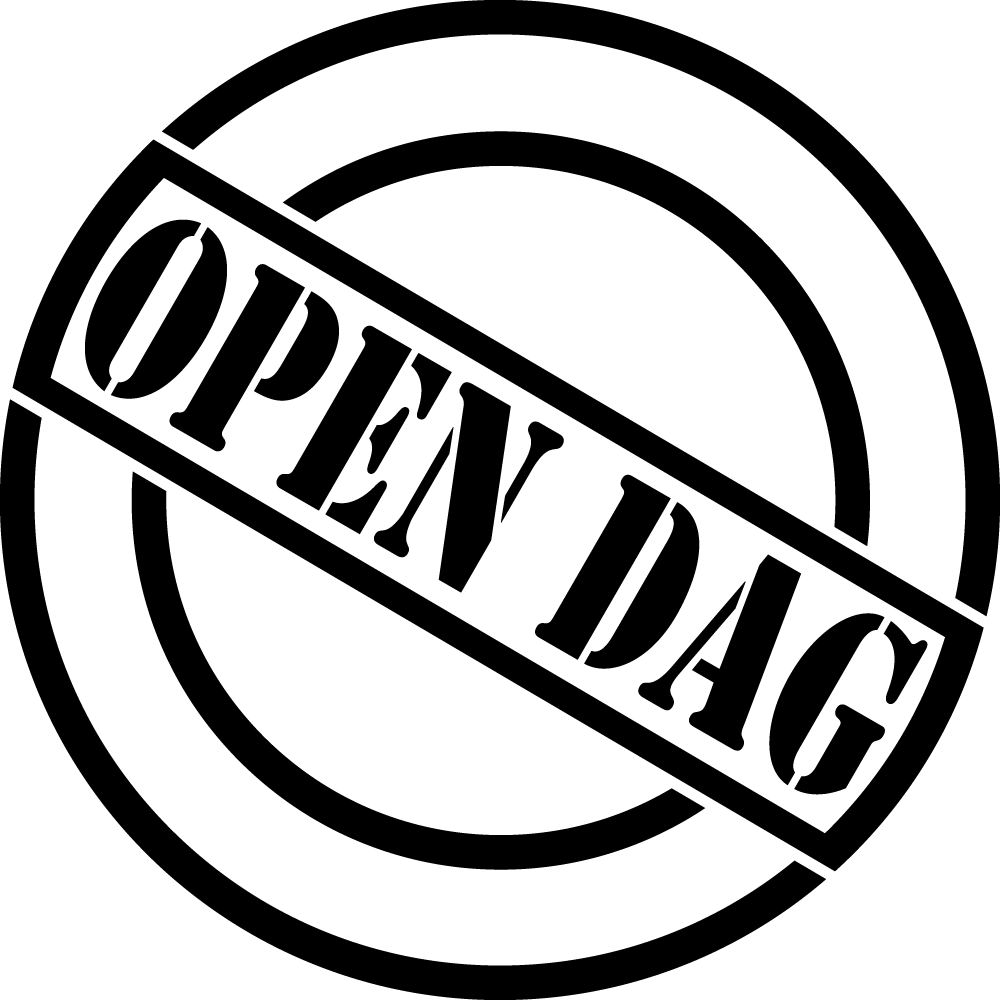 Leidse Voorlichtingsavonden
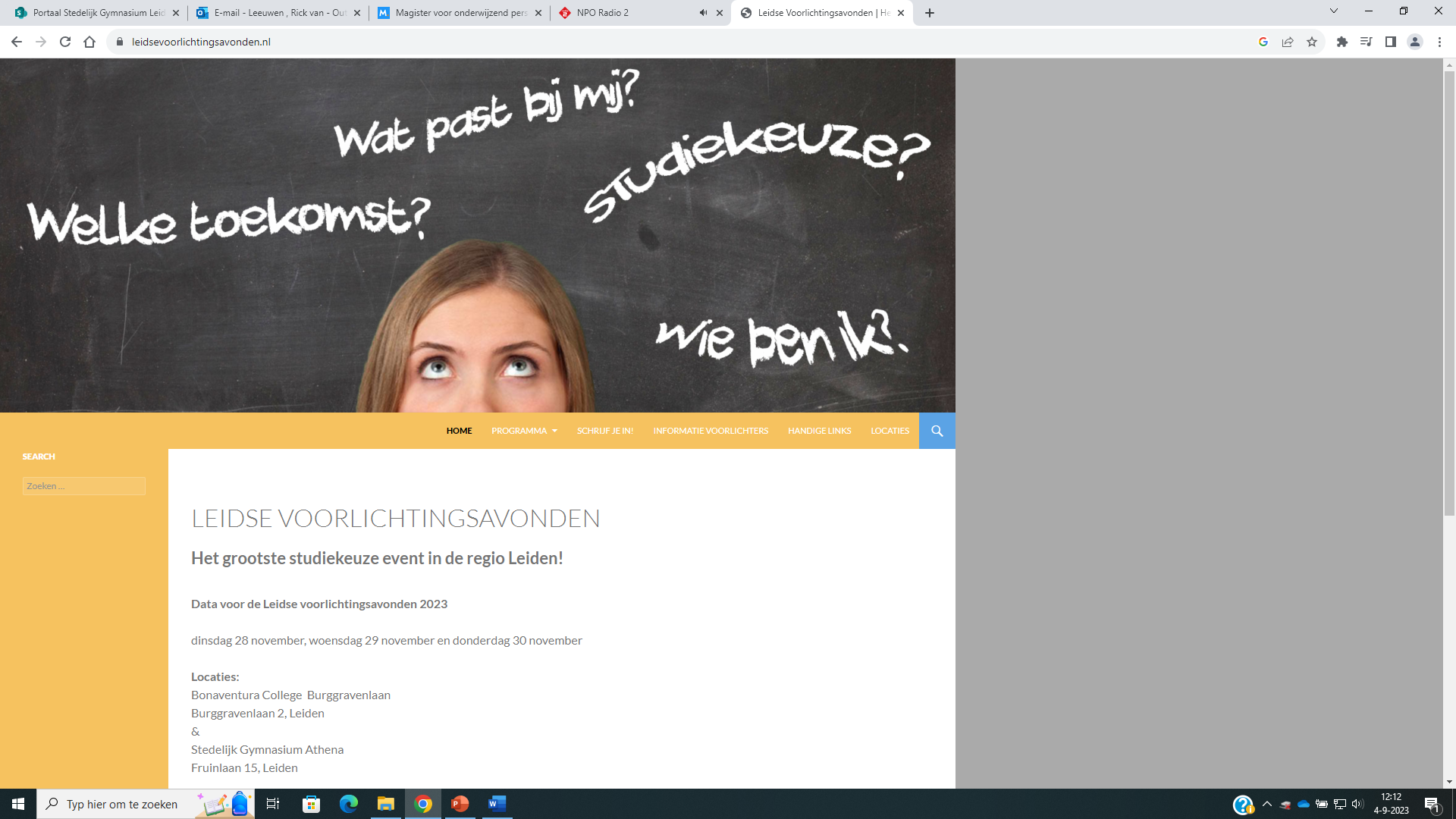 Decaangymnasiumleiden.nl
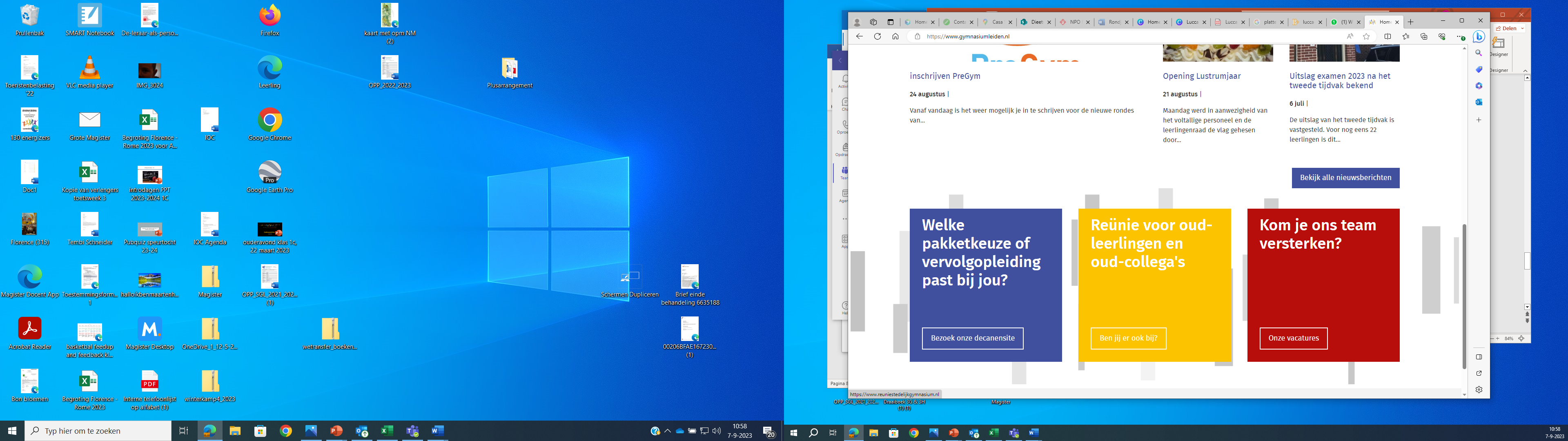 PRE-programma’s
PRE-University Delft: online en fysiek
PRE-University Classes – Universiteit Leiden
Deadlines
Fixusstudies: 15 januari 2025 (dus nog maar 3 rondes open dagen)
Overige studies: 1 mei 2025

Let op: University College, HBO’s, buitenland afwijkend

Bekijk de sites van de opleiding voor deadlines en informatie over de selectie